環保大作戰+計分+倒數計時
（宜蘭縣版學生資訊課程教材）Chrome OS 版本
遊戲畫面
（宜蘭縣版學生資訊課程教材）Chrome OS 版本
舞台
（宜蘭縣版學生資訊課程教材）Chrome OS 版本
內建背景
（宜蘭縣版學生資訊課程教材）Chrome OS 版本
程式碼
預計30秒的遊戲時間
（宜蘭縣版學生資訊課程教材）Chrome OS 版本
角色
（宜蘭縣版學生資訊課程教材）Chrome OS 版本
角色一：魚
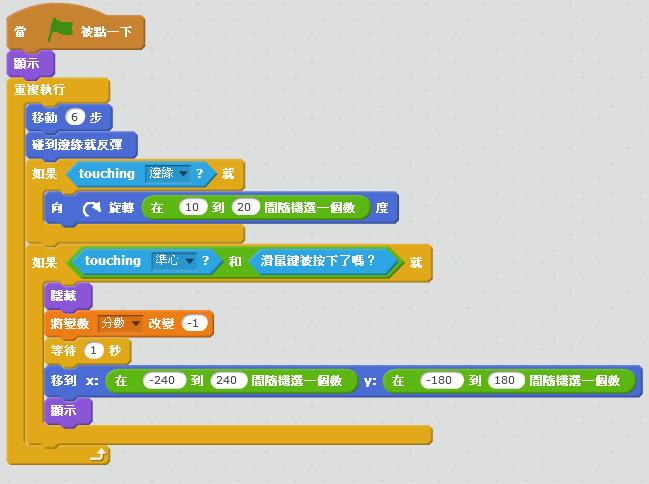 內建角色
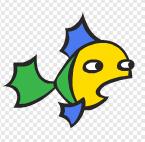 （宜蘭縣版學生資訊課程教材）Chrome OS 版本
角色二：螃蟹
內建角色
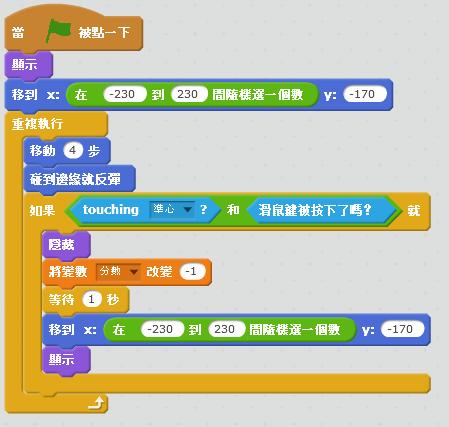 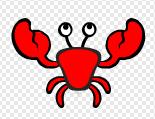 （宜蘭縣版學生資訊課程教材）Chrome OS 版本
角色三：筆電
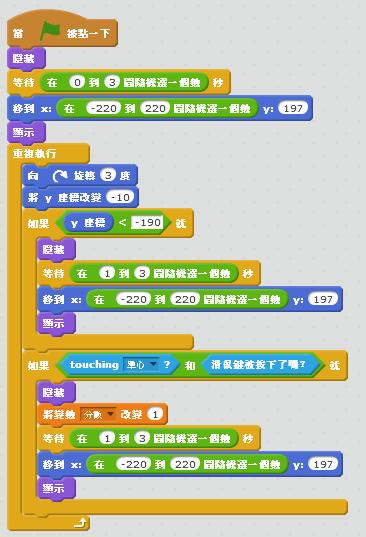 內建角色
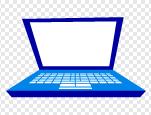 （宜蘭縣版學生資訊課程教材）Chrome OS 版本
角色四：足球
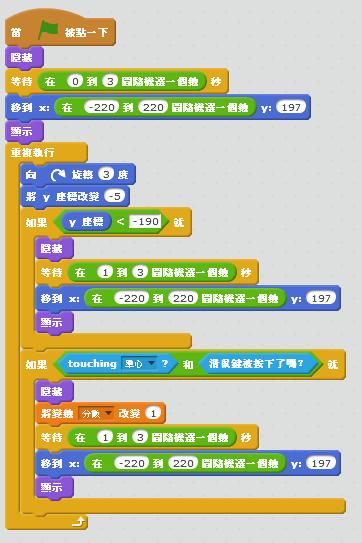 內建角色
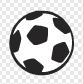 （宜蘭縣版學生資訊課程教材）Chrome OS 版本
角色五：準心
自繪角色
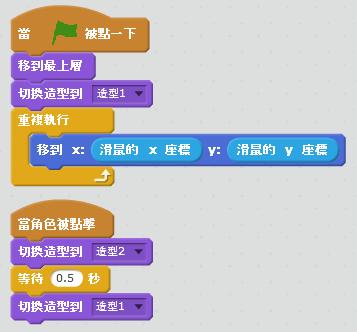 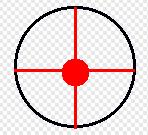 造型一
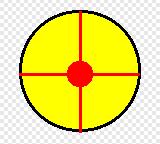 造型二
（宜蘭縣版學生資訊課程教材）Chrome OS 版本